BÀI 60: ÔN TẬP VÀ KỂ CHUYỆN
(TIẾT 1)
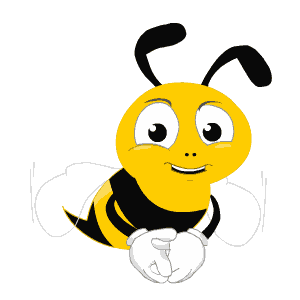 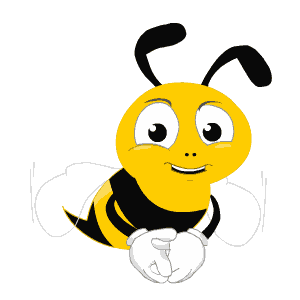 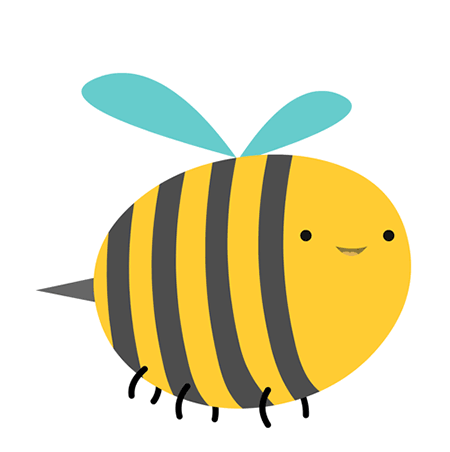 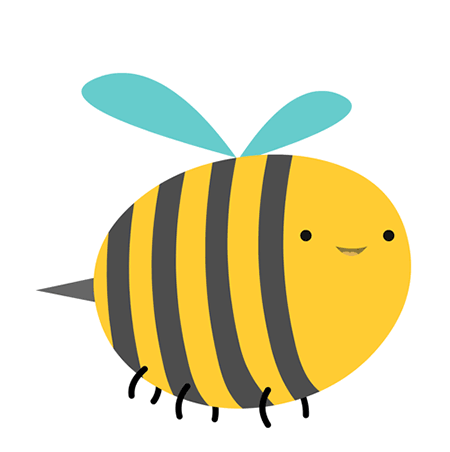 BÔNG HOA KÌ DIỆU
BÔNG HOA KÌ DIỆU
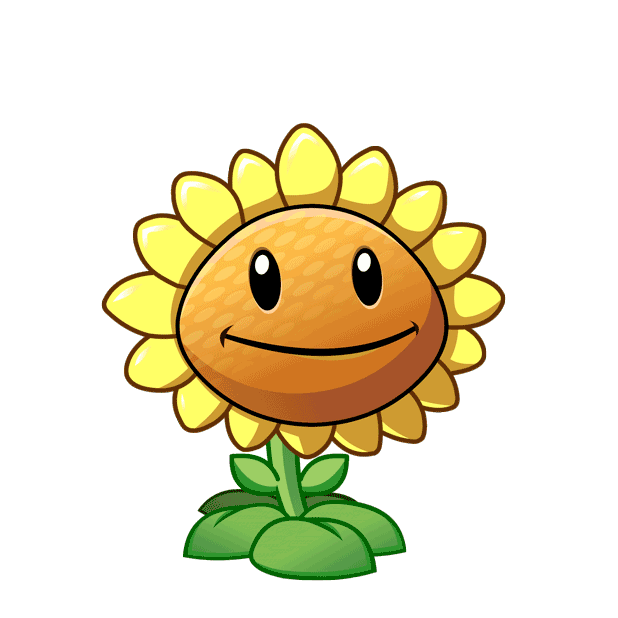 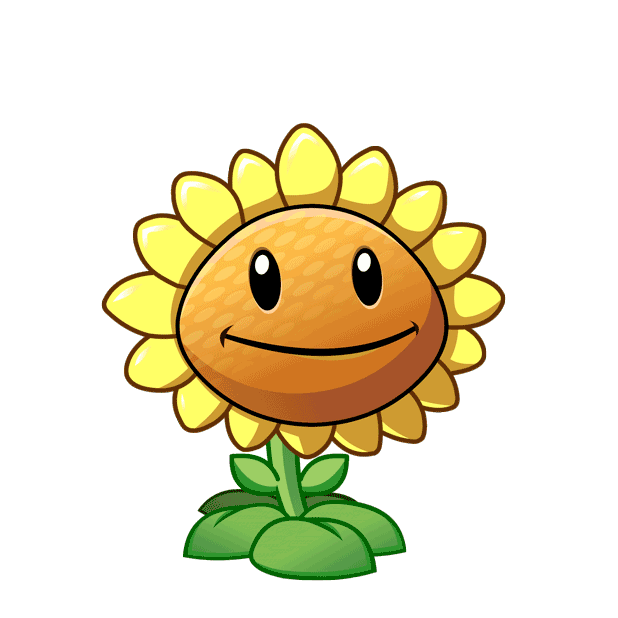 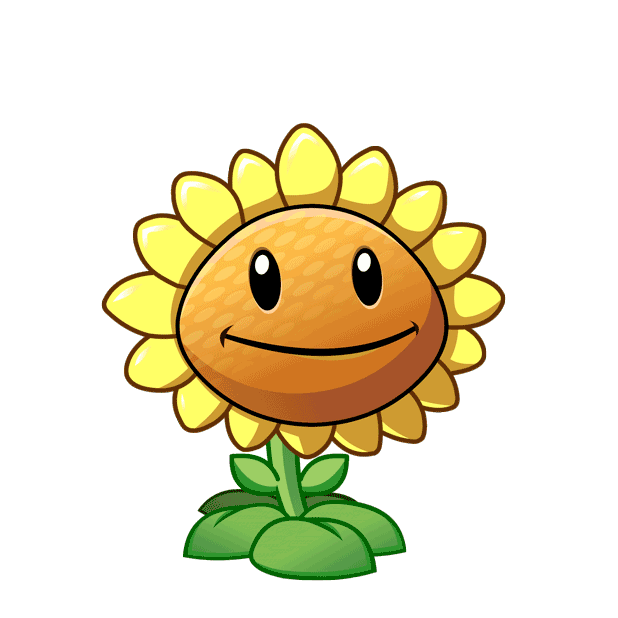 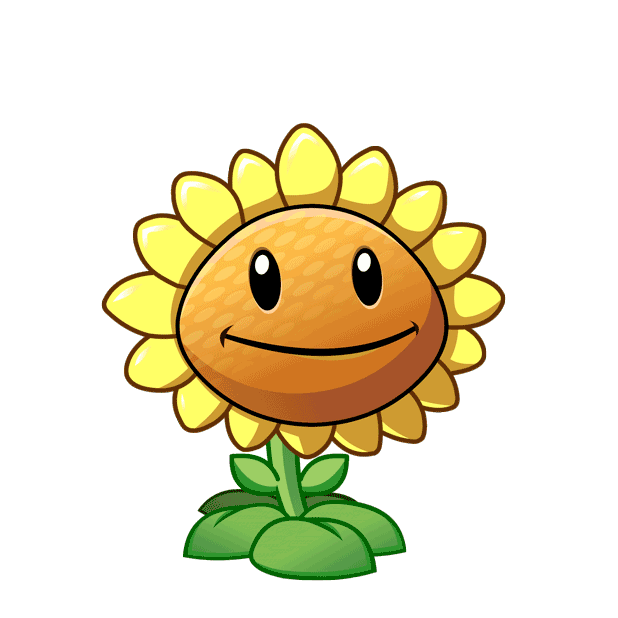 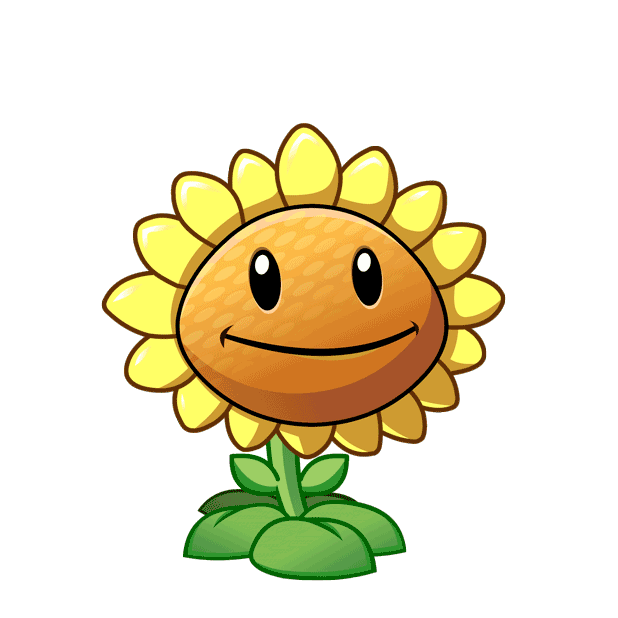 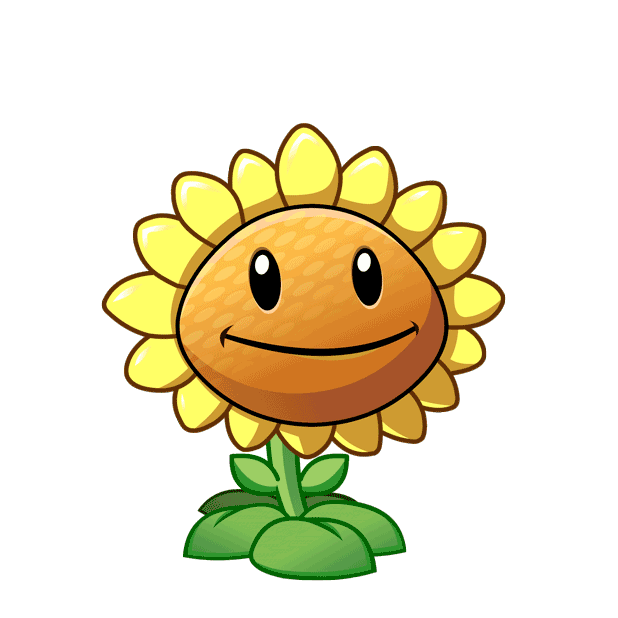 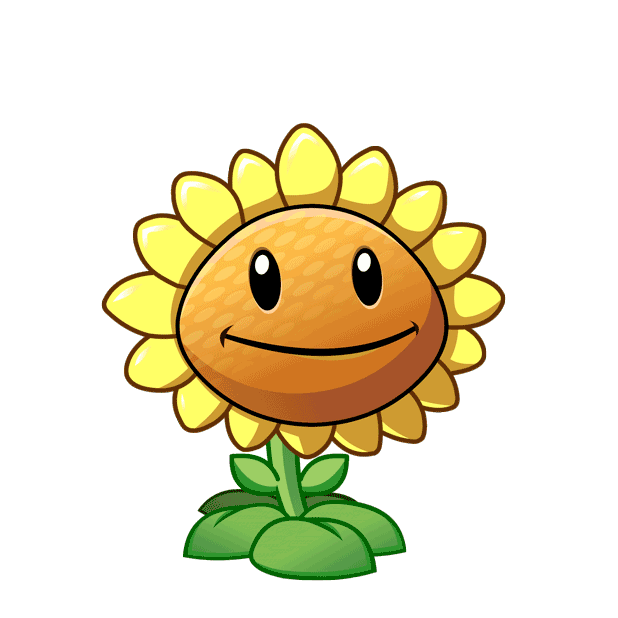 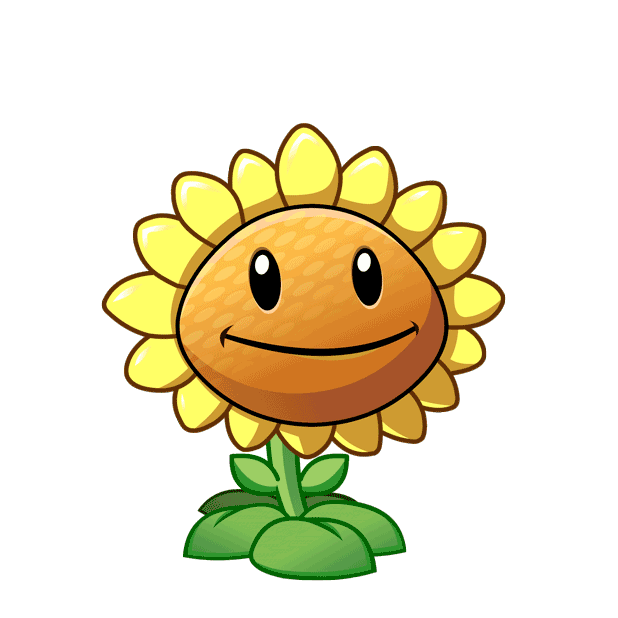 1
2
3
4
Nhà tầng
Cá vàng
Măng tre
Mặt trăng
1.ĐỌC
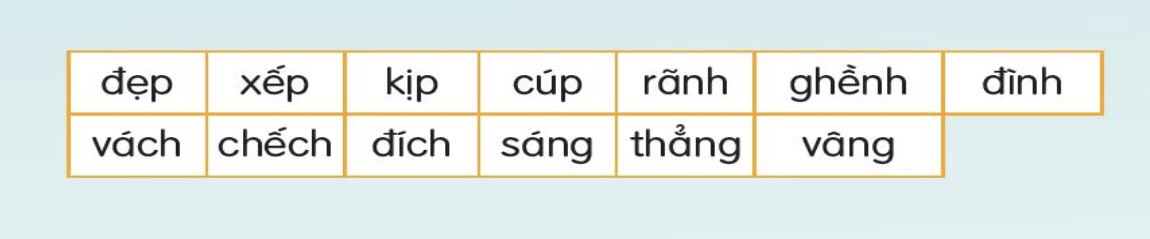 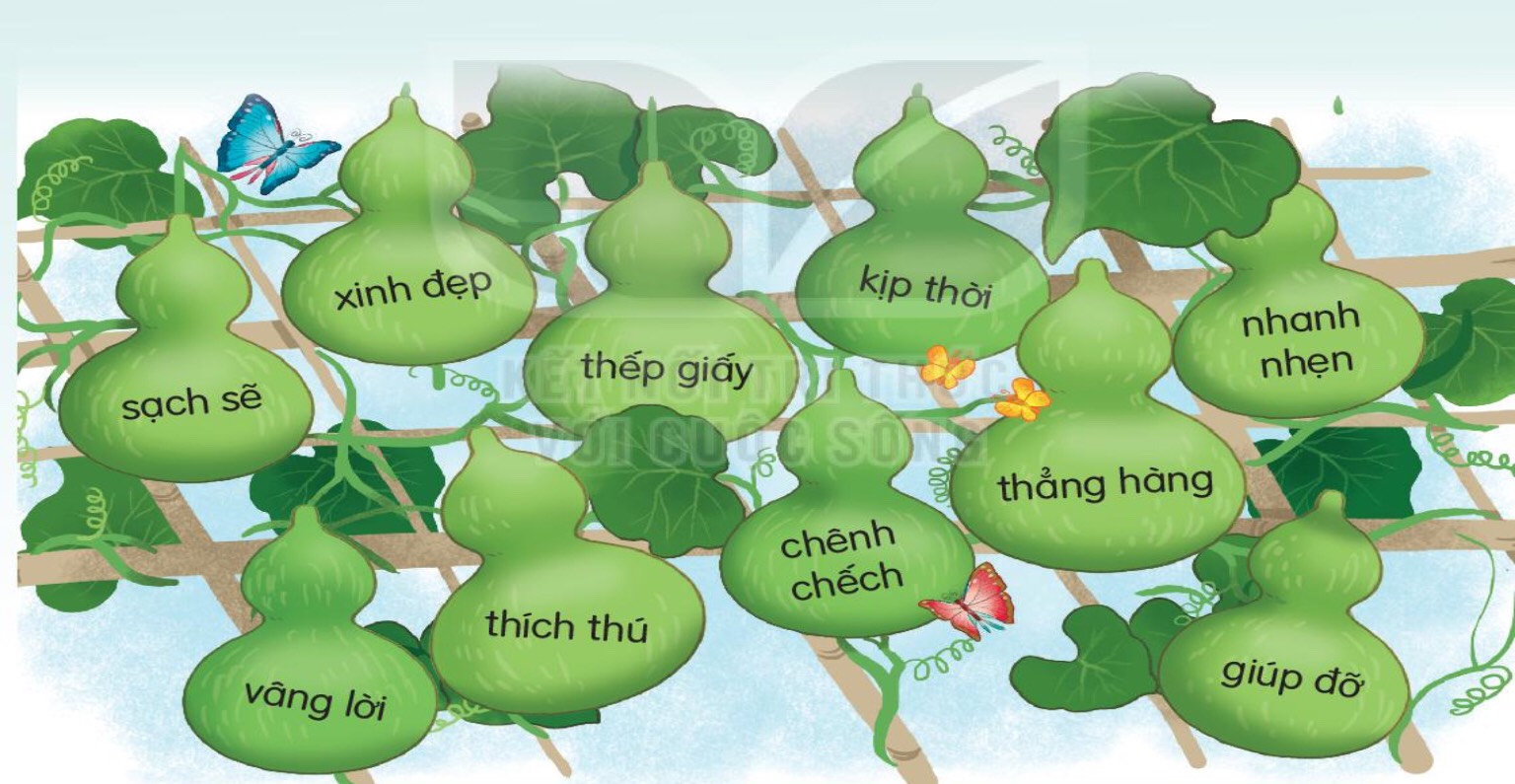 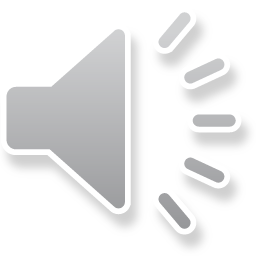 Hà rất thích con gà bà cho. Sáng sáng,
Hà dậy sớm chờ gà gáy ò ó o . Vậy mà mãi nó chẳng chịu gáy . Một hôm, Hà tỉnh giấc nghe gà cục ta cục tác. Giờ Hà đã rõ vì sao con gà chẳng gáy.
2.VIẾT
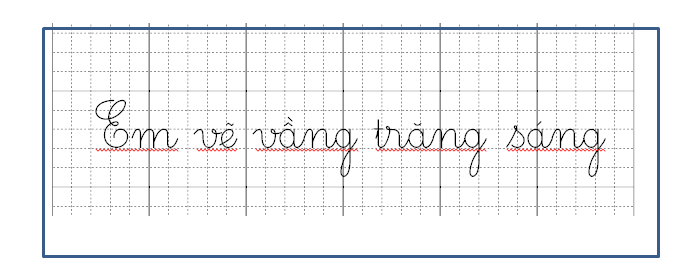 BÀI 60: ÔN TẬP VÀ KỂ CHUYỆN
(TIẾT 2)
3.KỂ CHUYỆN
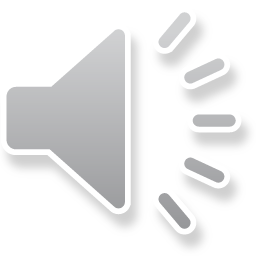 QUẠ VÀ ĐÀN BỒ CÂU
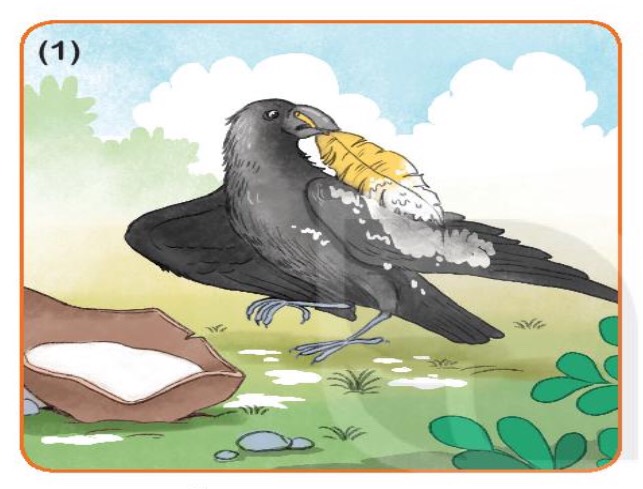 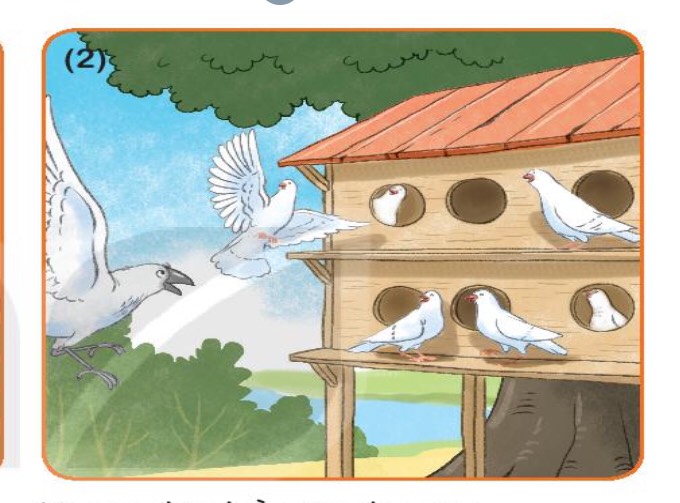 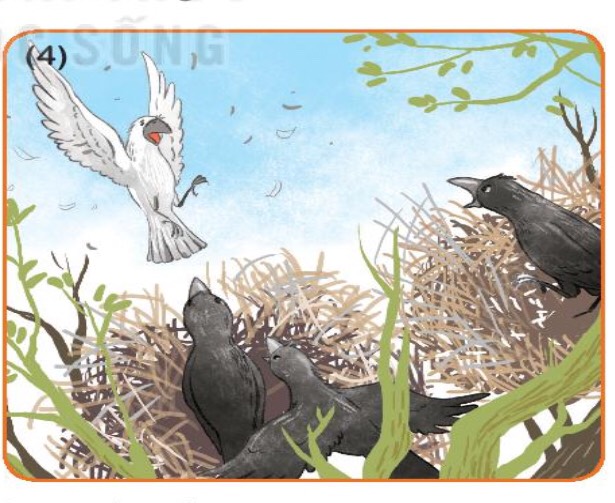 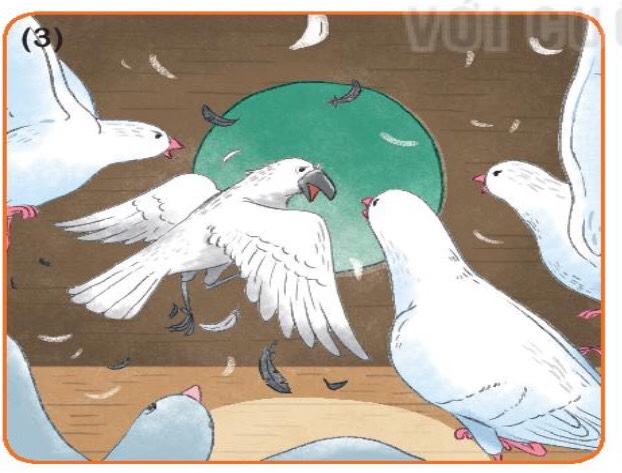 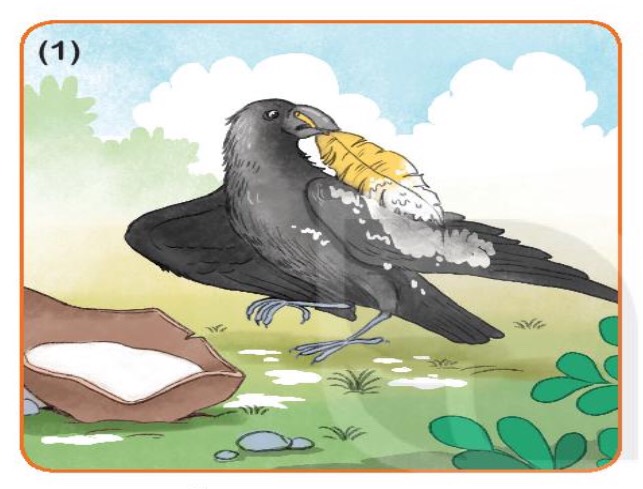 Qụa bôi trắng lông mình để làm gì?
Để giống chim bồ câu
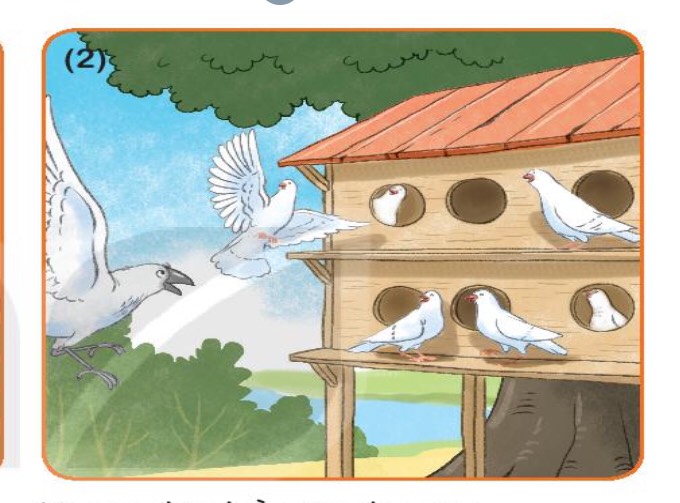 Vì sao đàn bồ câu cho quạ vào chuồng?
Vì nó nghĩ quạ chính là bồ câu
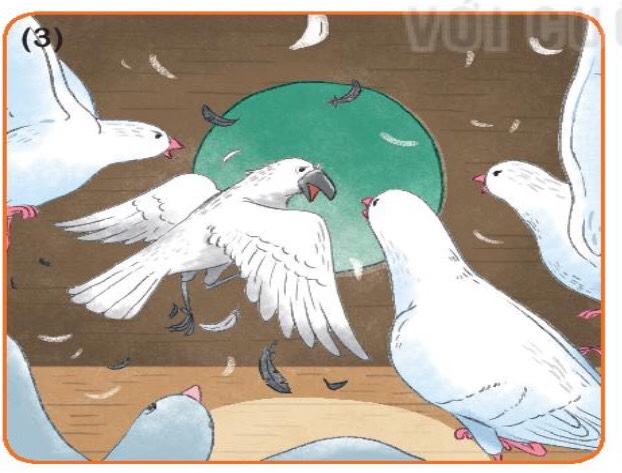 Phát hiện ra quạ đàn bồ câu làm gì?
Đàn bồ câu mổ đuổi quạ đi
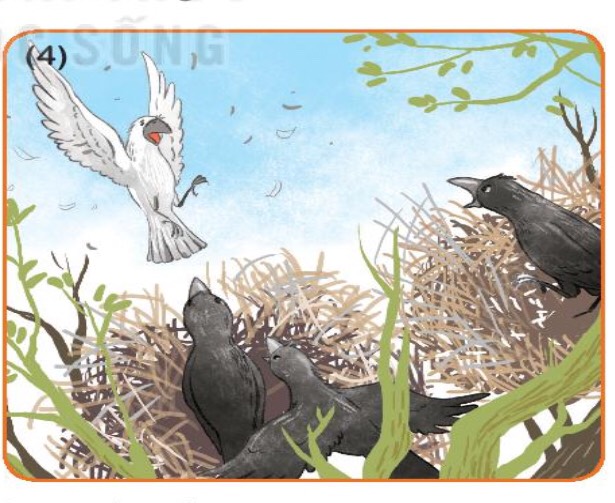 Vì sao họ hàng nhà quạ cũng đuổi quạ đi?
Quạ trắng toát rất khác lạ